Nutrition & Fitness Industries:Weight Concerns & Disordered Eating
Chapter 15
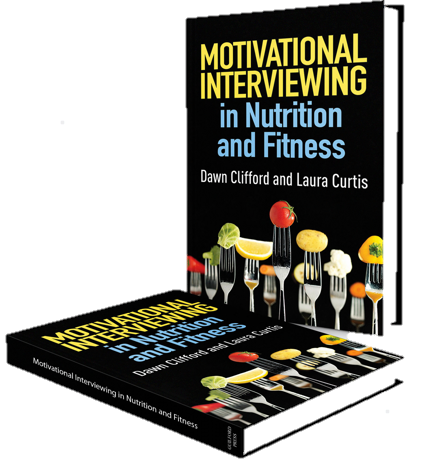 Companion slides to Motivational Interviewing in Nutrition and Fitness
ISBN: 9781462524181   © 2016 Dawn Clifford and Laura Curtis
Guilford Press  370 Seventh Ave Suite 1200  New York, NY, 10001-1020  guilford.com
Learning Objectives
By the end of this presentation, participants will be able to:
Describe the Health At Every Size® (HAES®) paradigm.*
List questions that can evoke clients’ thoughts and feelings about weight and body image.
Explain strategies that can be used to introduce a non-diet approach to clients.
Describe strategies to create an environment that is welcoming to individuals of all shapes and sizes.
Describe the similarities between the spirit of MI and non-diet approaches.
*Health At Every Size and HAES are registered trademarks of the Association for Size Diversity and Health and used with permission.
Outline
Drawbacks of dieting
HAES Basics
Exploring a negative body image
Introducing a non-diet approach to a client
Creating an environment of body acceptance
Supporting clients in building a healthier relationship with food and fitness
The Drawbacks of Dieting
Weight loss is usually followed by weight regain. 
Clients who are told to lose weight, are more likely to gain weight over time
Attempts to lose weight can lead to:
Disordered eating
Low self esteem
Weight bias
Mann et al, 2007
Sutin & Terracciano, 2013
Ramos Salas, 2015
Tylka et al, 2014
Tomiyama, Ahlstrom & Mann, 2013
The Drawbacks of Dieting
Weight loss is not associated with health.
Dieting is associated with weight gain, not weight loss.
Weight loss efforts often result in obsessive thoughts about food and exercise.
A weight-neutral approach is an alternative to dieting, that better supports mental health.
Takes the focus off of weight
Focus is on supporting the client in making changes that support overall health and well-being
Tomiyama, Ahlstrom & Mann, 2013
Neumark-Sztainer et al, 2006
Patton, et al, 1999
Clifford, et al, 2015
Health At Every Size Paradigm
Weight inclusivity: Accept and respect diverse body shapes and sizes.
Health enhancement: Support health policies that equalize access to care and that improve well-bing.
Respectful care: Acknowledge biases and work to end weight discrimination, stigma and bias.
Eating for well-being: Promote flexible eating based on hunger, satiety, nutritional needs and pleasure instead of eating to control weight.
Life-enhancing movement: Support physical activities that are enjoyable.
https://www.sizediversityandhealth.org/content.asp?id=152
In a non-diet approach, clients aren’t told how much or when to eat. Instead, they are encouraged to become experts of their own body cues.
Exploring a Negative Body Image
Where might clients hear messages about weight and size?
“You’ve really filled out, haven’t you?”
Media
Peers
Parents
Teachers
Coaches
Relatives
Health care professionals
“You look like you’ve got a healthy appetite.”
“Want to try this diet with me?”
Exploring a Negative Body Image
Clients at all points on the weight spectrum and at all ages experience body dissatisfaction – thin, fat, and everywhere in between.
Losing weight does not usually improve body image.
Body image counseling is effective at reducing body dissatisfaction.
Get comfortable talking about body image with your clients or get comfortable making referrals.
Exploring a Negative Body Image
Support your client in finding a healthy relationship with food and fitness
Focusing on weight detracts from healing food/body image issues.
Your clients may make many positive, health-supporting changes…


 …and their body weight & shape may stay the same.
In Class Activity
Explore the root of your client’s body dissatisfaction.
What are some questions you could ask to explore body image with a client?
___________________________________________________
___________________________________________________
___________________________________________________
___________________________________________________
___________________________________________________
___________________________________________________
___________________________________________________
Exploring a Negative Body Image
Questions about body image
When did you first start feeling that your body wasn’t ok?
Where do you think that message came from?
Describe the messages you heard about weight and size during your youth.
What is it about your body that you don’t like?
What are some negative thoughts you have about your body during a typical day?
What are your thoughts when you step on a scale? How do those thoughts affect you?
Introducing a Non-Diet Approach
Clients will be more open to a non-diet approach when…
you validate their concerns. 
they realize the dieting journey hasn’t been working.
you emphasize autonomy and partnership.
you refrain from arguing in favor of a non-diet approach.
you take the time to engage and build a strong relationship with your client first.
Introducing a Non-Diet Approach
6 steps to introducing a non-diet approach
Ask the client about previous dieting attempts.
Reflect the “diet misery” talk that you hear.
Ask the client what he/she already knows about a non-diet approach.
Ask permission to share more information.
Describe what it means to follow a non-diet approach.
Ask for your client’s thoughts about the approach.
Introducing a Non-Diet Approach
6 steps to introducing a non-diet approach
Ask the client about previous dieting attempts.
Reflect the “diet misery” talk that you hear.
Ask the client what he/she already knows about a non-diet approach.
Ask permission to share more information.
Describe what it means to follow a non-diet approach.
Ask for your client’s thoughts about the approach.
Introducing a Non-Diet Approach
Ask the client about previous dieting attempts.
Ask questions to elicit thoughts, feelings and experiences related to dieting.
Provide your client a safe space to explore some of the downsides of actively pursuing weight loss.
Tell me about your previous dieting attempts.
In Class Activity
What are some questions you could ask that would evoke “dieting misery” talk from your client?
_________________________________________________
_________________________________________________
_________________________________________________
_________________________________________________
_________________________________________________
_________________________________________________
Introducing a Non-Diet Approach
6 steps to introducing a non-diet approach
Ask the client about previous dieting attempts.
Reflect the “diet misery” talk that you hear.
Ask the client what he/she already knows about a non-diet approach.
Ask permission to share more information.
Describe what it means to follow a non-diet approach.
Ask for your client’s thoughts about the approach.
Introducing a Non-Diet Approach
Reflect the “diet misery” talk that you hear.
Client: The last diet I went on ended when I went to a holiday party. I think I ate everything in sight.

Counselor: You were tired of missing out on your favorite foods.
Client: I stopped going to the meetings when my weight wouldn’t budge. I felt like I was letting my weight loss coach down.

Counselor: The focus on the scale made everything worse.
In Class Activity
Reflect the “diet misery” talk after each of these client statements.
I’ve been on and off so many diets, I’ve lost count.
Response: ___________________________________________________
My friend wants me to do this 30-day diet with her. I like doing things with a friend, but I see how it could get competitive.
Response: ___________________________________________________
I usually lose weight; but then the weight plateaus and I throw in the towel.
Response: ____________________________________________________
For awhile I was really good, and kept track of everything I ate on my phone. That was hard to keep up with.
Response: _____________________________________________________
Introducing a Non-Diet Approach
6 steps to introducing a non-diet approach
Ask the client about previous dieting attempts.
Reflect the “diet misery” talk that you hear.
Ask the client what he/she already knows about a non-diet approach.
Ask permission to share more information.
Describe what it means to follow a non-diet approach.
Ask for your client’s thoughts about the approach.
Introducing a Non-Diet Approach
Ask the client what he/she already knows about a non-diet approach.
What have you heard about a non-diet approach, if anything?
What do you already know about mindful or intuitive eating?
Introducing a Non-Diet Approach
6 steps to introducing a non-diet approach
Ask the client about previous dieting attempts.
Reflect the “diet misery” talk that you hear.
Ask the client what he/she already knows about a non-diet approach.
Ask permission to share more information.
Describe what it means to follow a non-diet approach.
Ask for your client’s thoughts about the approach.
Introducing a Non-Diet Approach
Ask permission to share more information.
Would you be open to exploring a non-diet approach?
Could I share more with you about what a non-diet approach means?
Would you be interested in hearing more about this approach?
Introducing a Non-Diet Approach
6 steps to introducing a non-diet approach
Ask the client about previous dieting attempts.
Reflect the “diet misery” talk that you hear.
Ask the client what he/she already knows about a non-diet approach.
Ask permission to share more information.
Describe what it means to follow a non-diet approach.
Ask for your client’s thoughts about the approach.
Introducing a Non-Diet Approach
Describe what it means to follow a non-diet approach.
Keep your description fairly short (20-30 seconds long).
Share information relevant to the client’s personal journey.
Tune into the client’s non-verbal and verbal responses.
Introducing a Non-Diet Approach
6 steps to introducing a non-diet approach
Ask the client about previous dieting attempts.
Reflect the “diet misery” talk that you hear.
Ask the client what he/she already knows about a non-diet approach.
Ask permission to share more information.
Describe what it means to follow a non-diet approach.
Ask for your client’s thoughts about the approach.
Introducing a Non-Diet Approach
Ask for your client’s thoughts about the approach.
What do you think about what I just shared?
What piece that I just explained resonated with you?
How do you feel about what you just heard?
Is there anything you heard that you would like to talk more about?
Create an Environment for Body Acceptance
Notice your own weight biases. 
Challenge the assumptions you might make based on your client’s size.
Create a physical environment that caters to all body shapes and sizes.
Chairs without arms
Images of diverse bodies in educational and promotional materials and office wall space
Aim to create a comfortable, accepting, and inviting atmosphere for clients across the weight spectrum.
Create an Environment for Body Acceptance
Consider assessment measures that take the focus off of weight
Examples: 
Fruit and vegetable screeners
Aerobic fitness assessments (step test)
Blood pressure
Surveys about eating patterns/attitudes
Surveys about body image
MI and Non-Diet ApproachesA match made in heaven
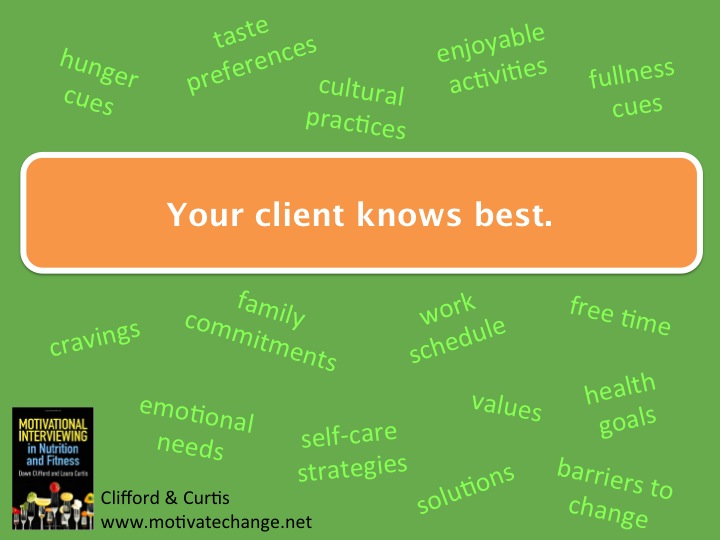 Take Home Messages
Diets don’t work and cause more harm than good.
A non-diet approach supports clients to discover which foods and which amounts feel best in their bodies.
It is important to explore body image when clients express weight dissatisfaction.
Helping a client restrict in order to lose weight, will result in an unhealthy relationship with food, fitness, and obsession with the scale.
Create a comfortable, shame-free environment for exploring previous attempts at dieting.
Emphasize autonomy and partnership when exposing your client to a non-diet approach.